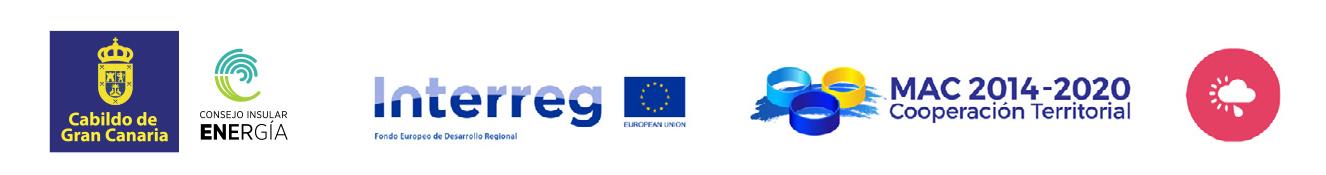 Sistema de observación meteorológica y oceánica como herramienta para el fomentode la resiliencia y adaptación al cambio climático en el espacio de cooperación (MAC-CLIMA)
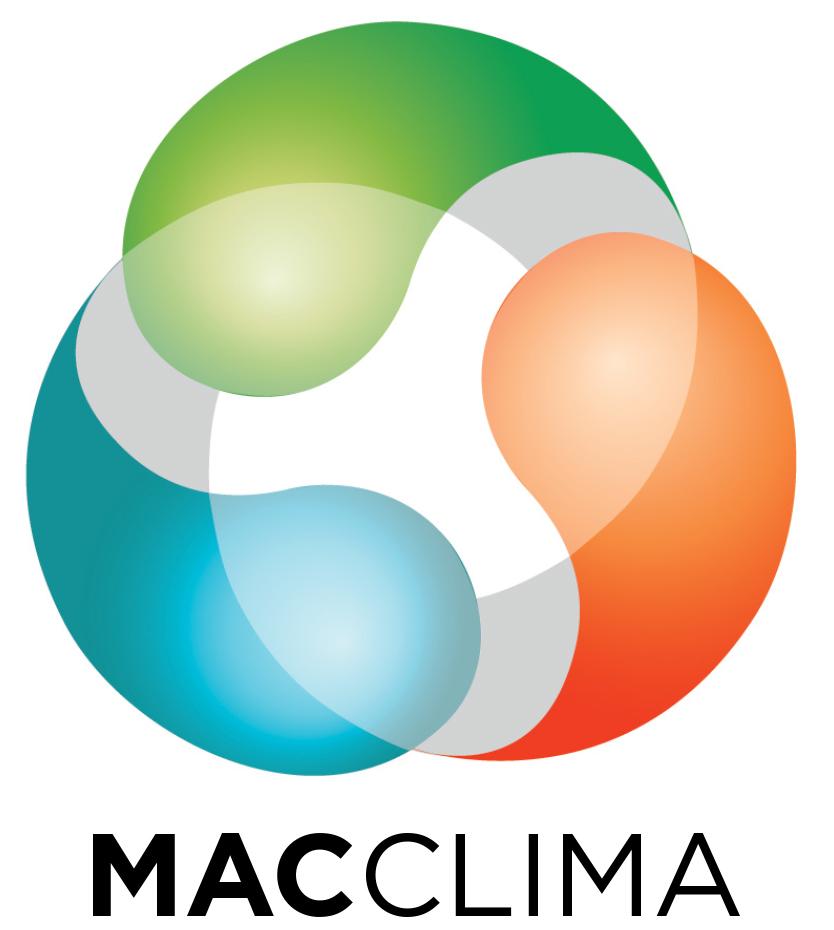 (MAC2/3.5b/254)
Reunión de partenariado

APORTACION GESPLAN A MACCLIMA

12, 13 y 14 octubre, 2022 
Reunión presencial, Funchal (Madeira)
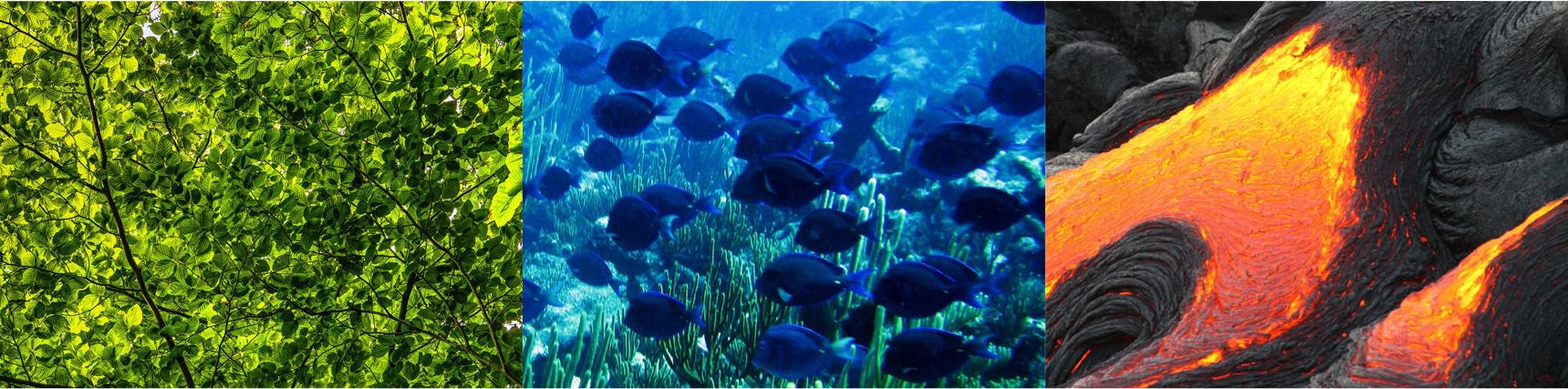 EL 85% DEL PROYECTO ESTÁ COFINANCIADO POR FONDOS FEDER
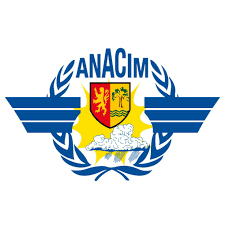 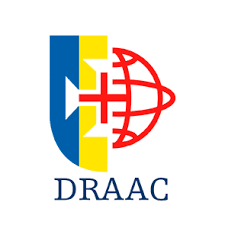 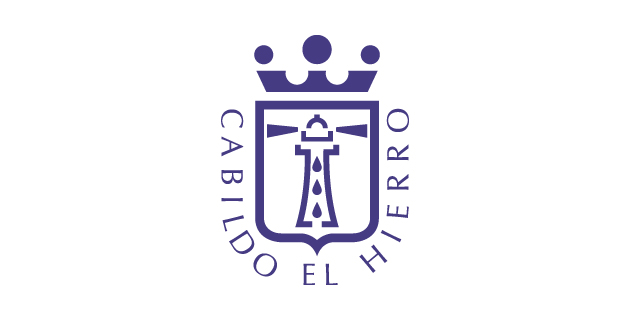 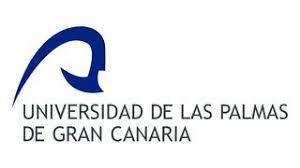 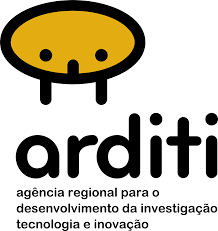 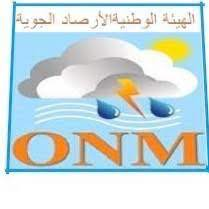 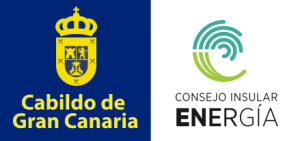 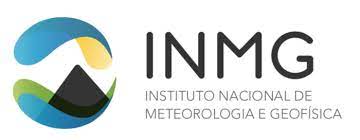 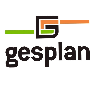 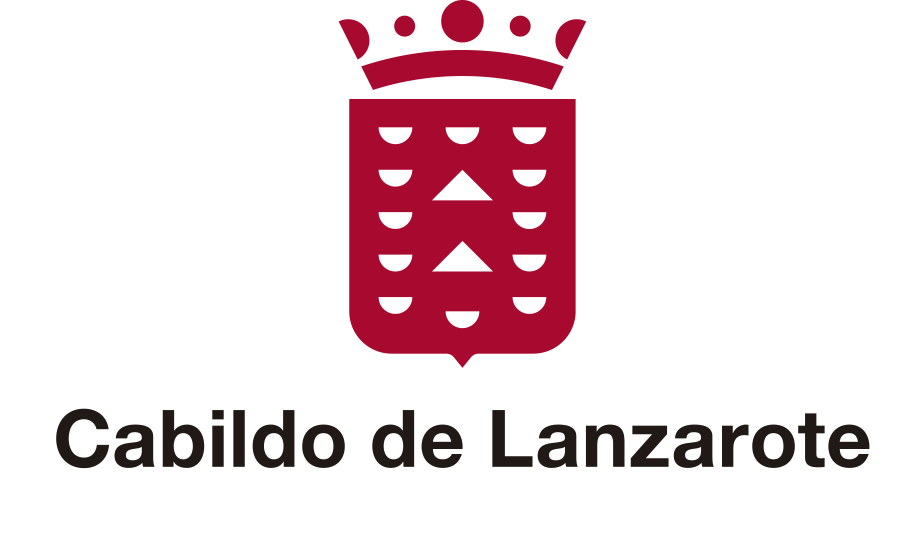 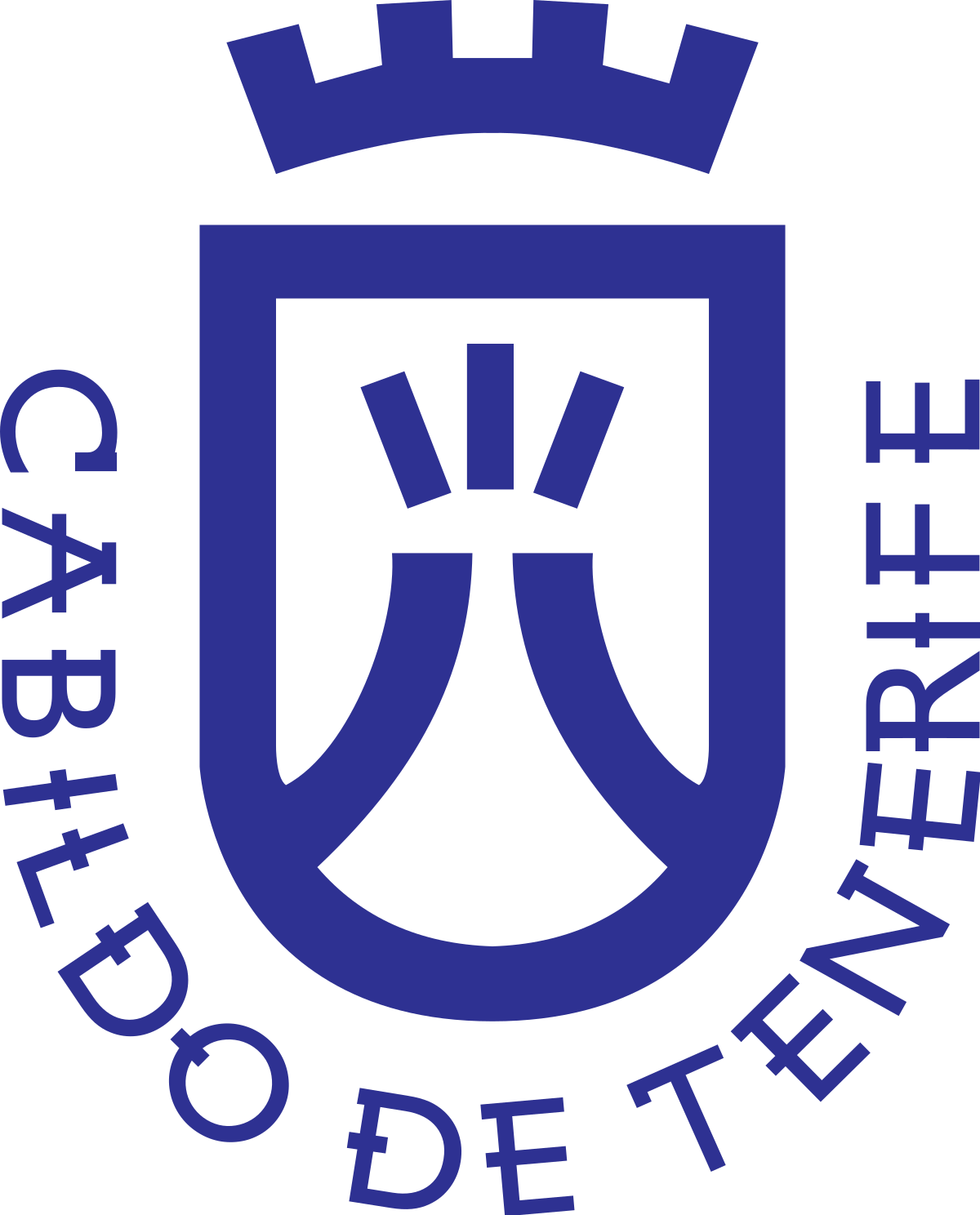 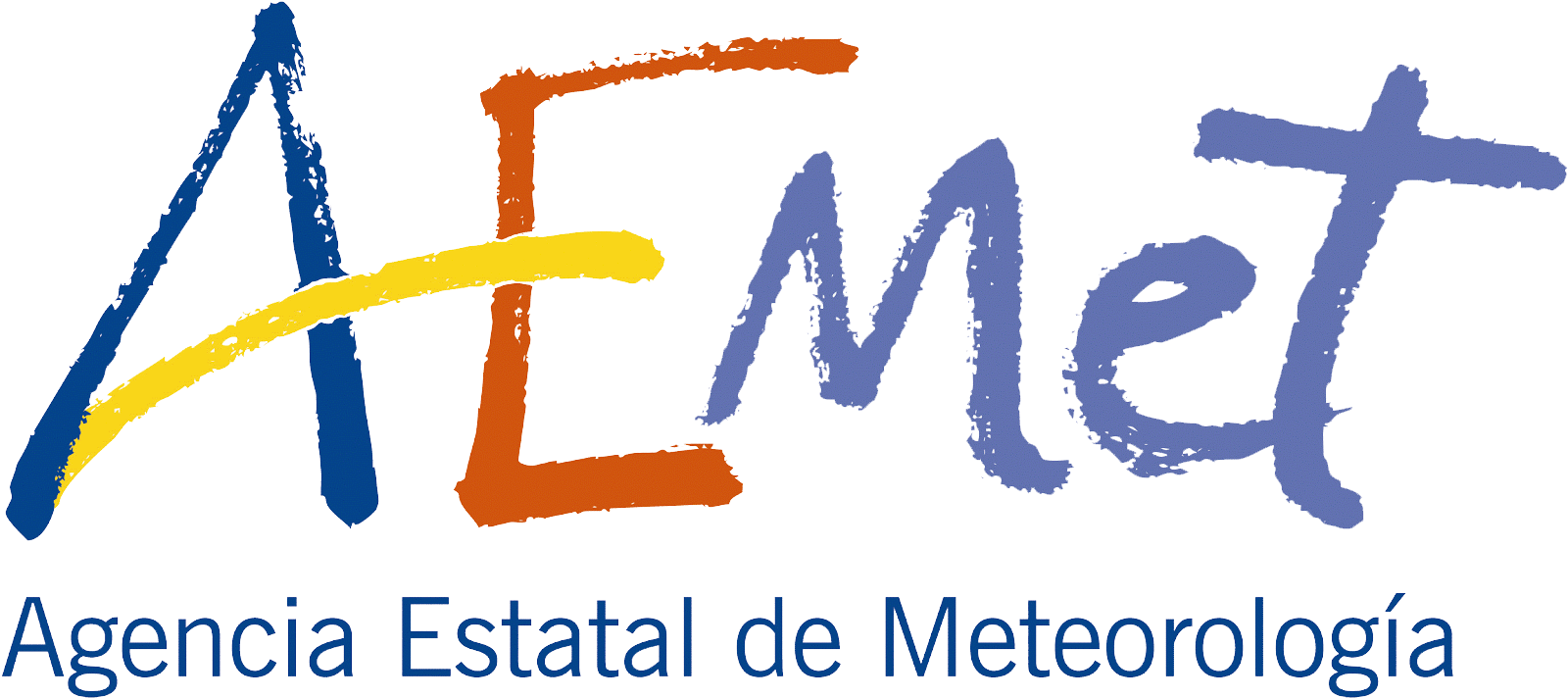 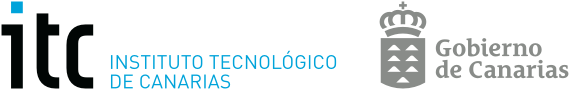 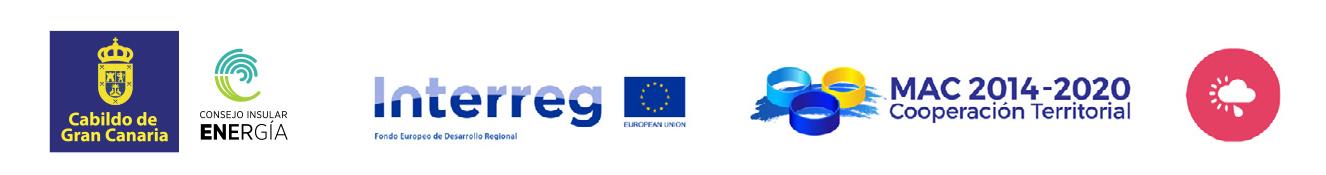 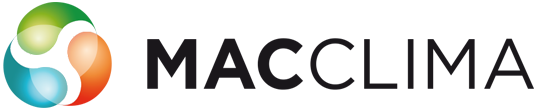 ÍNDICE
01
02
MODIFICACION: INCLUSION GESPLAN
ACTIVIDADES A DESARROLLAR
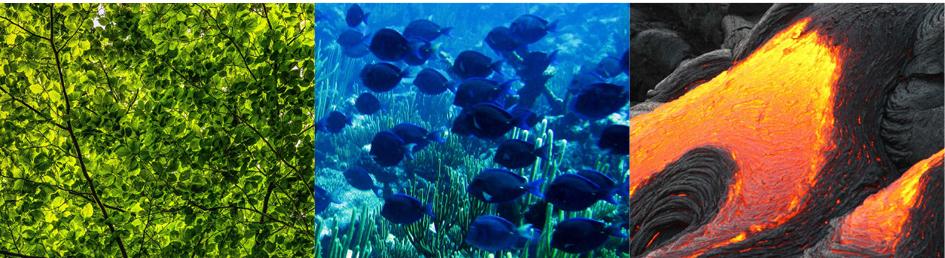 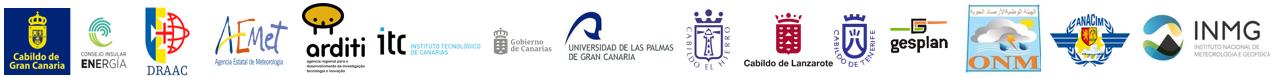 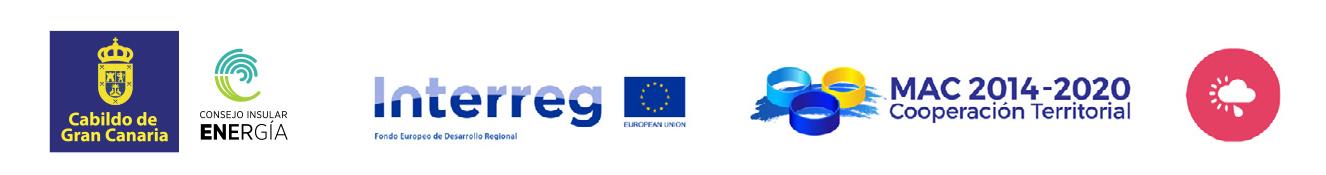 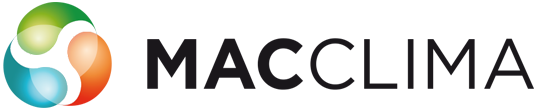 01
Inclusion de Gesplan en el partenariado del Proyecto

Gesplan pasa a formar parte del partenariado del Proyecto a raíz de la aceptación de la modificación nº 3, en agosto de 2022. 

Contamos con un presupuesto total de 125.428, 94€ cedidos por el Cabildo de Lanzarote e incluye la ejecución de varias actividades que le correspodía a dicho socio.
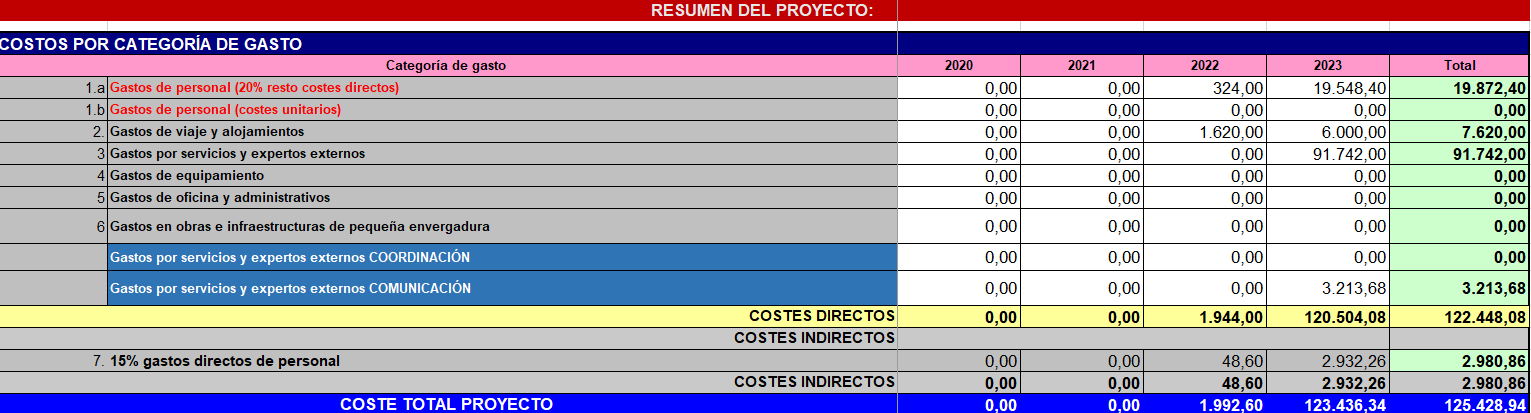 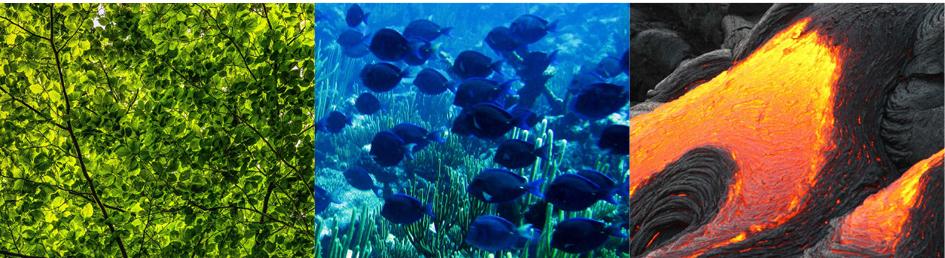 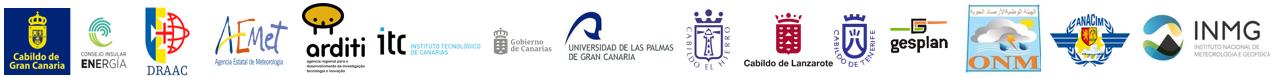 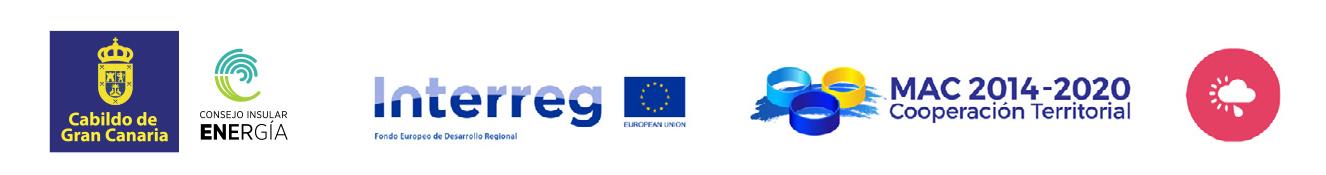 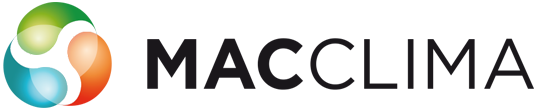 Actividades de GESPLAN
02
Actividad 2.2.1  Realización de un estudio de vulnerabilidad de la isla de Lanzarote frente al cambio climático, incluyendo medidas de adaptación. 
Tenemos previsto realizar una licitación pública con un periodo de actuación no más allá del mes de mayo de 2023. 
Actividad 2.2.3: Impartir formación sobre Pacto de las Alcaldías a agentes clave en los países terceros para que estos puedan convertirse en coordinadores o promotores en sus regiones.
Tenemos la propuesta de hacer la formación en Cabo Verde. 
Actividad 2.3.2: Desarrollo de material divulgativo sobre los riesgos y la adaptación al cambio climático. 
Material Publicitario y participación en las reuniones de partenariado a celebrar hasta la finalización del proyecto en septiembre de 2023.
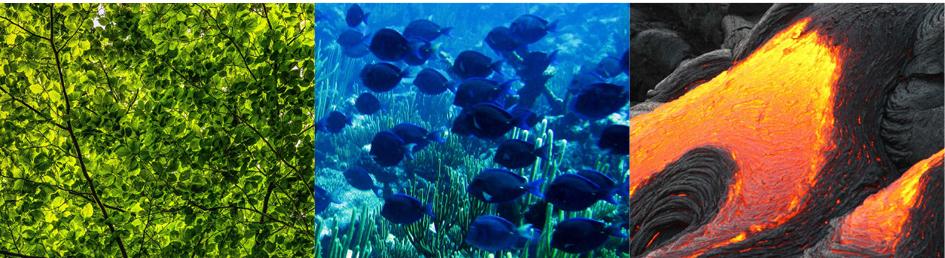 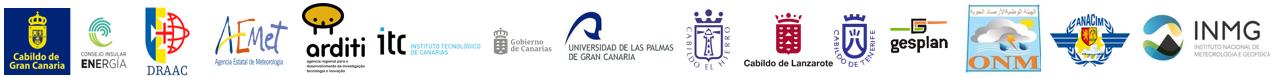 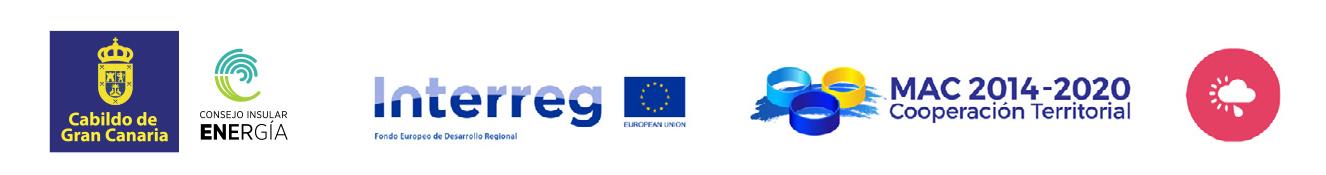 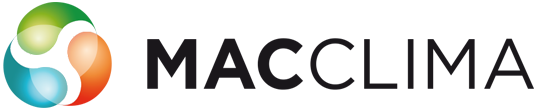 Gracias

Obrigado

Merci Beaucoup 

THANK YOU
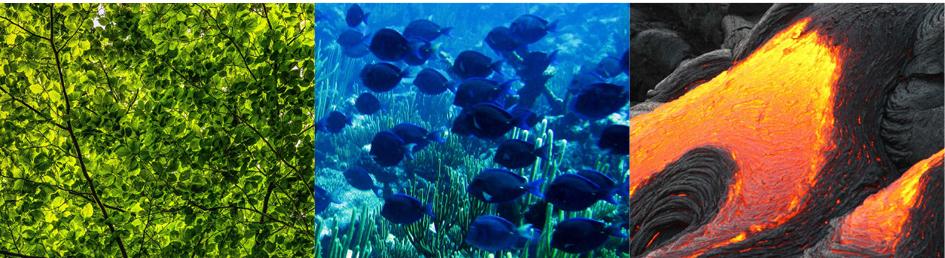 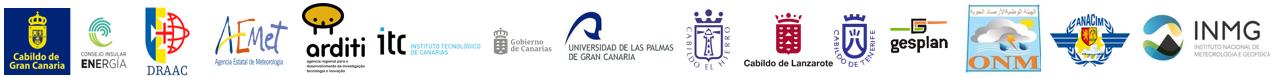